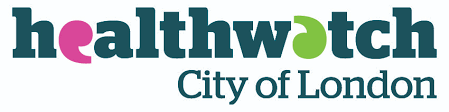 Volunteers
Update
Strategic role played by Volunteers
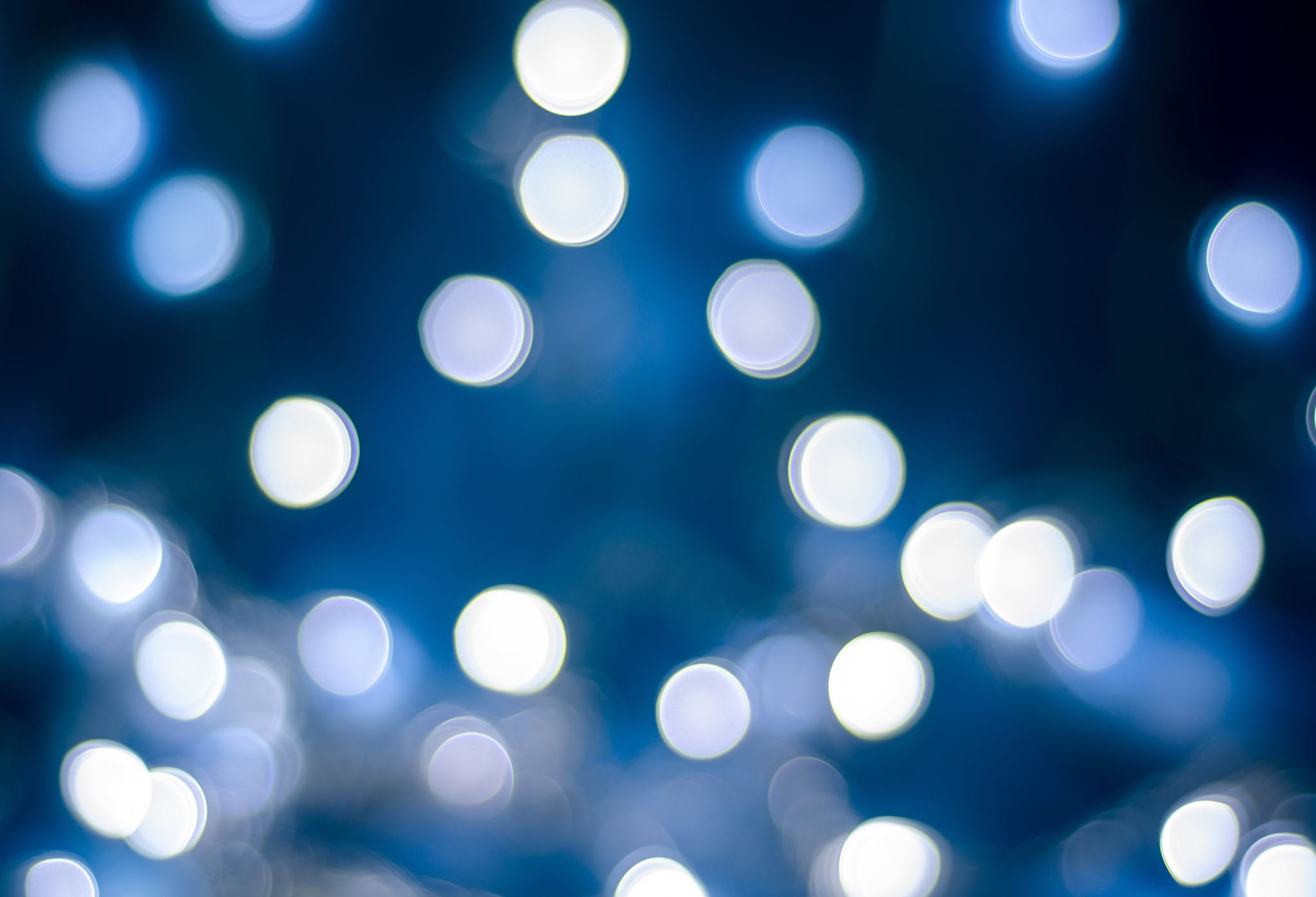 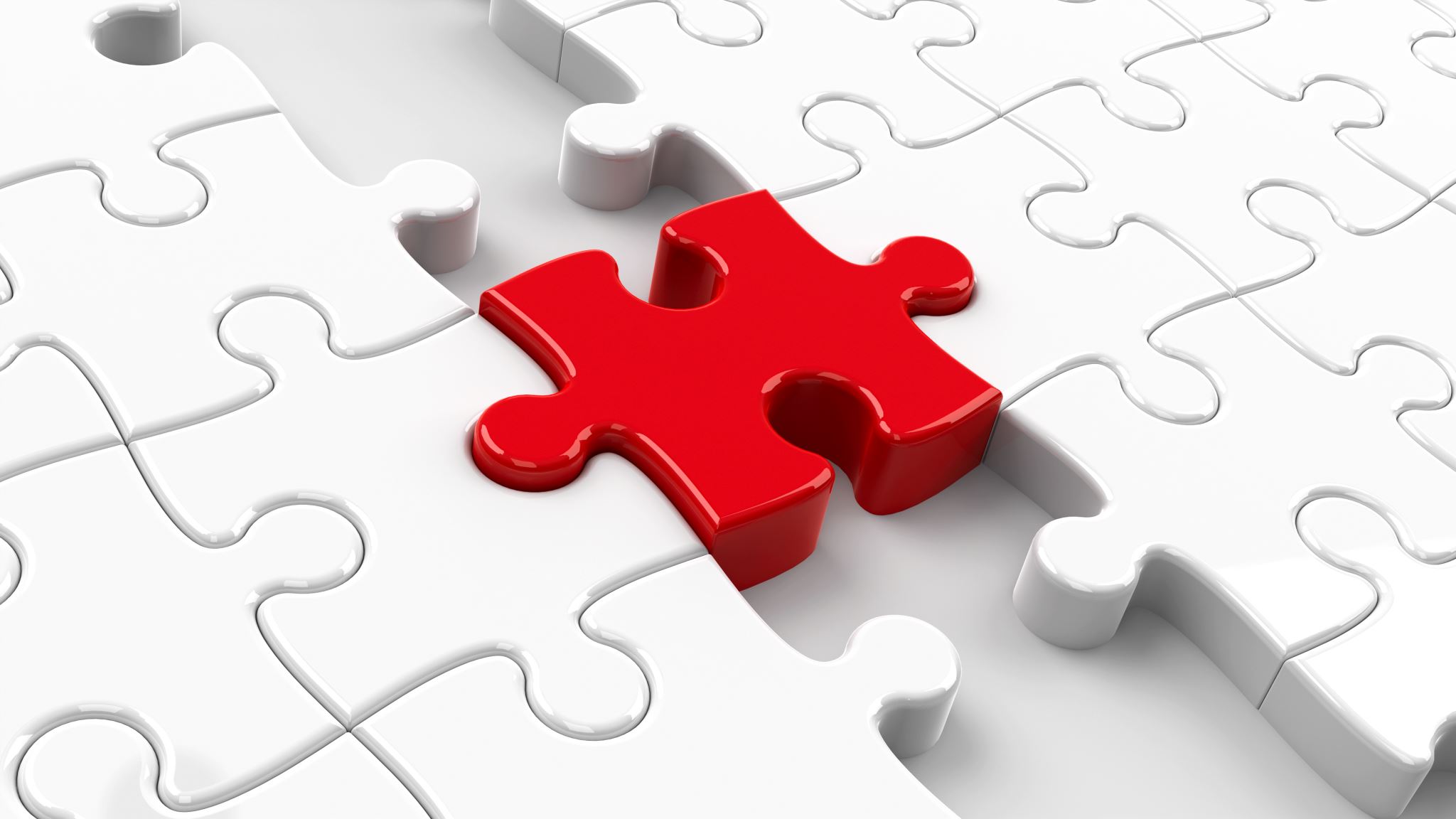 Where we are
Volunteer sub group Established
Board Member  Lynne Strother
Associate Board Member Janet Porter 
General Manager Paul Coles GM 
Engagement & Communications Co-ordinator Rachel Cleave
7 Volunteer job profiles
Reviewing Templates 
Application form
Reference request
Our volunteer pack
Our (draft) volunteer charter
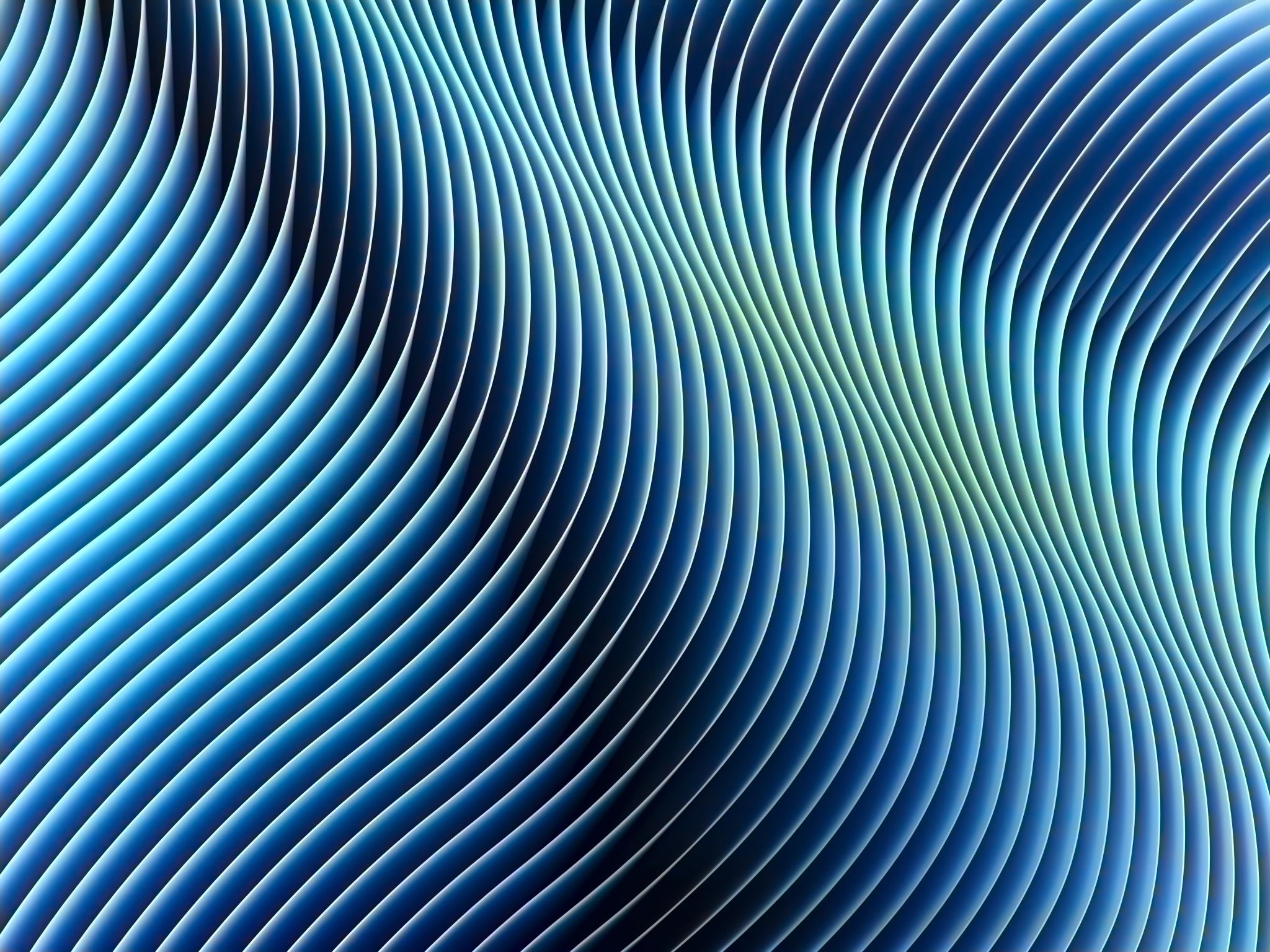 Impact Covid-19